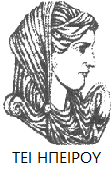 Ελληνική Δημοκρατία
Τεχνολογικό Εκπαιδευτικό Ίδρυμα Ηπείρου
Μηχανογραφημένη Λογιστική ΙI
Διαχείριση Λογιστικών Αρχείων (Άρθρο 5)
Χύτης Ευάγγελος
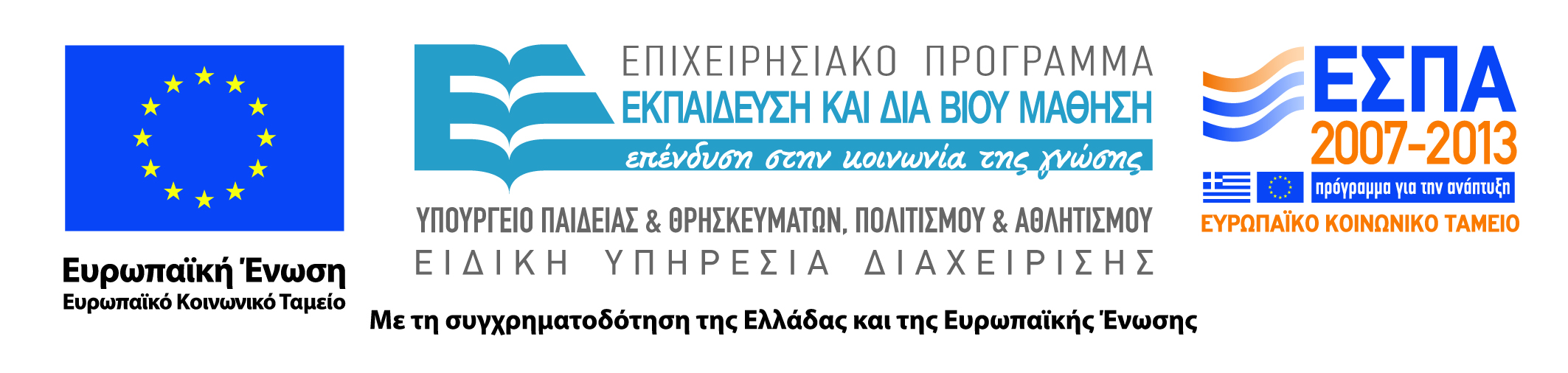 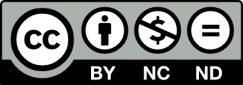 Ανοιχτά Ακαδημαϊκά Μαθήματα στο ΤΕΙ Ηπείρου
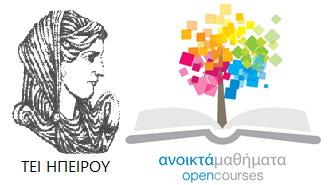 Λογιστικής και Χρηματοοικονομικής
Μηχανογραφημένη Λογιστική IΙ
Ενότητα 11: Διαχείριση Λογιστικών Αρχείων (Άρθρο 5)
Χύτης Ευάγγελος
Πρέβεζα, 2015
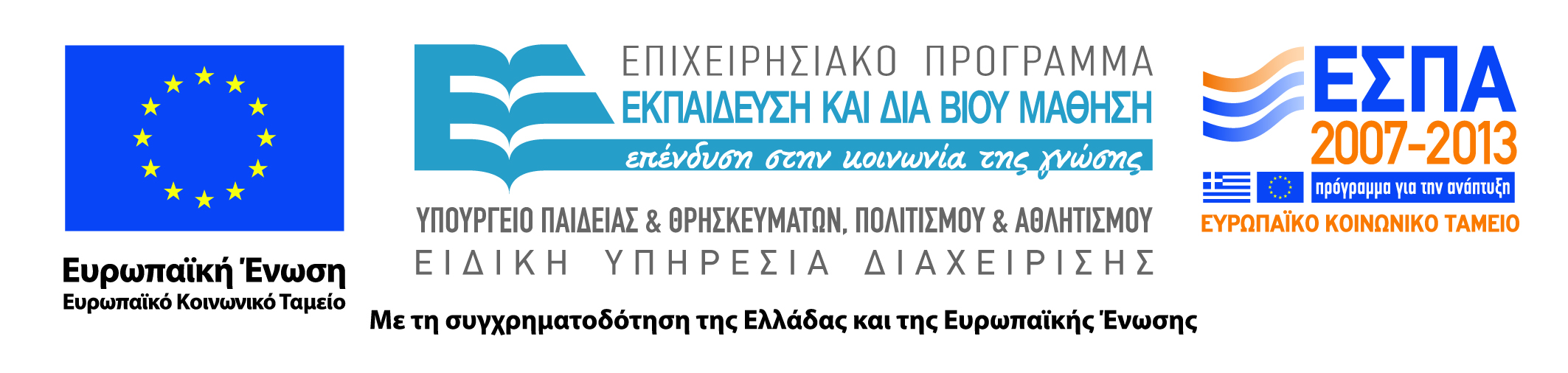 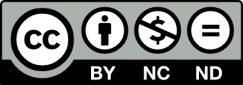 Άδειες Χρήσης
Το παρόν εκπαιδευτικό υλικό υπόκειται σε άδειες χρήσης Creative Commons. 
Για εκπαιδευτικό υλικό, όπως εικόνες, που υπόκειται σε άλλου τύπου άδειας χρήσης, η άδεια χρήσης αναφέρεται ρητώς.
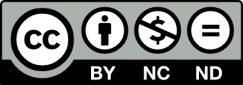 3
Χρηματοδότηση
Το έργο υλοποιείται στο πλαίσιο του Επιχειρησιακού Προγράμματος «Εκπαίδευση και Δια Βίου Μάθηση» και συγχρηματοδοτείται από την Ευρωπαϊκή Ένωση (Ευρωπαϊκό Κοινωνικό Ταμείο) και από εθνικούς πόρους.
Το έργο «Ανοικτά Ακαδημαϊκά Μαθήματα στο TEI Ηπείρου» έχει χρηματοδοτήσει μόνο τη αναδιαμόρφωση του εκπαιδευτικού υλικού.
Το παρόν εκπαιδευτικό υλικό έχει αναπτυχθεί στα πλαίσια του εκπαιδευτικού έργου του διδάσκοντα.
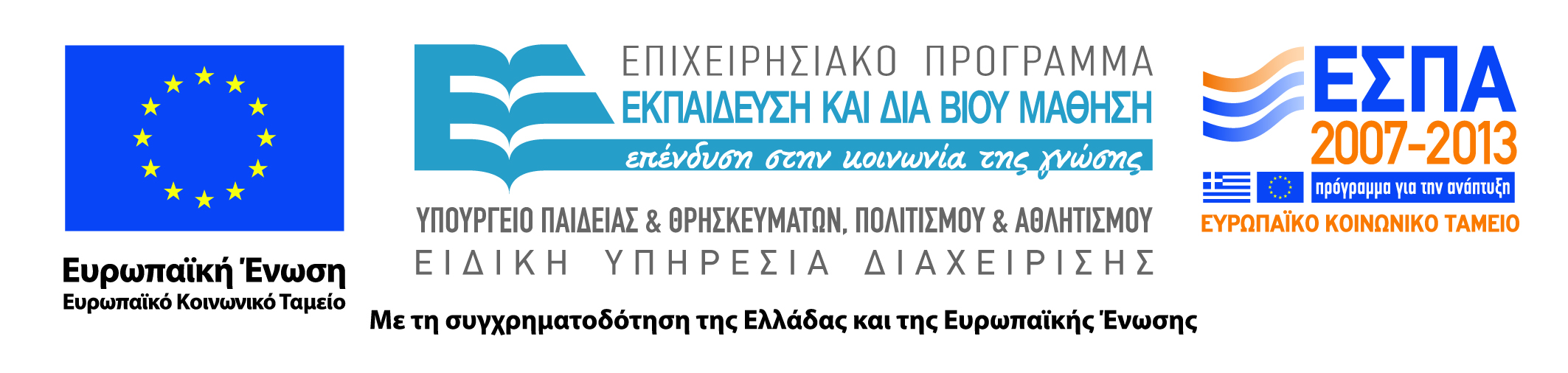 Σκοποί  ενότητας
Στην ενότητα αυτήν θα αναλύσουμε τον τρόπο διαχείρισης των λογιστικών αρχείων μιας οντότητας όπως τον αντιλογισμό και την συγχώνευση και πως αυτά πρέπει να είναι διαθέσιμα όταν ζητηθούν από τους αρμόδιες ελεγκτικές αρχές.
5
Διαχείριση Λογιστικών Αρχείων (Άρθρο 5)
10. Από το τηρούμενο λογιστικό σύστημα πρέπει να παρέχονται ευχερώς, αναλυτικά και σε σύνοψη, όλα τα δεδομένα και πληροφορίες που απαιτούνται για να καθίσταται ευχερής η διενέργεια συμφωνιών και επαληθεύσεων κατά τη διενέργεια οποιουδήποτε ελέγχου. 
11. Στα τηρούμενα λογιστικά αρχεία (βιβλία) καταχωρείται η ημερομηνία έκδοσης ή λήψης, κατά περίπτωση, του σχετικού παραστατικού.
6
Διαχείριση Λογιστικών Αρχείων (Άρθρο 5)
12. Μετά την οριστικοποίηση των καταχωρήσεων των δεδομένων των συναλλαγών ή γεγονότων στα λογιστικά αρχεία, αλλαγή επιτρέπεται μόνο εφόσον είναι εφικτό να προσδιοριστεί με ασφάλεια το αρχικό περιεχόμενο των αρχείων (δεδομένα των συναλλαγών ή γεγονότων) και η ημερομηνία που έγινε η αλλαγή.
7
Διαχείριση Λογιστικών Αρχείων (Άρθρο 5)
ΕΡΜΗΝΕΙΑ ΠΟΛ 1003
5.12.1 Η παράγραφος αυτή δίνει τη δυνατότητα για αλλαγή σε οριστικοποιημένες εγγραφές στα λογιστικά αρχεία, με τη βασική προϋπόθεση ότι είναι δυνατόν να προσδιοριστεί με ασφάλεια το αρχικό περιεχόμενο των αρχείων και η ημερομηνία που έγινε η αλλαγή. Η διόρθωση δύναται να γίνεται με οποιοδήποτε πρόσφορο τρόπο (π.χ. αντιλογισμός ή χρήση αρνητικών εγγραφών).
8
Διαχείριση Λογιστικών Αρχείων (Άρθρο 5)
13. Η οντότητα μπορεί να συγχωνεύει ή συνενώνει λογιστικά αρχεία με την προϋπόθεση ότι υπάρχει ασφαλής πρόσβαση στις υποκείμενες πληροφορίες πριν τη συγχώνευση ή συνένωσή τους. 
ΕΡΜΗΝΕΙΑ ΠΟΛ 1003
 5.13.1 Η οντότητα μπορεί να συγχωνεύει ή να συνενώνει λογιστικά αρχεία με την προϋπόθεση ότι υπάρχει ασφαλής πρόσβαση στις υποκείμενες πληροφορίες πριν τη συγχώνευση ή συνένωσή τους. Η διάταξη αυτή ορίζει ότι απαραίτητη προϋπόθεση για την συνένωση ή συγχώνευση λογιστικών αρχείων είναι ότι από το λογιστικό αρχείο που προκύπτει από την ενέργεια αυτή, πρέπει να παρέχονται τουλάχιστον τα δεδομένα των συγχωνευομένων ή συνενωμένων αρχείων, δηλαδή πρέπει να είναι διαθέσιμες όλες οι ενδείξεις και οι πληροφορίες των λογιστικών αρχείων που συνενώθηκαν ή
9
Διαχείριση Λογιστικών Αρχείων (Άρθρο 5)
14. Τα λογιστικά αρχεία πρέπει να είναι διαθέσιμα στα αρμόδια ελεγκτικά όργανα και στις αρμόδιες αρχές εντός ευλόγου χρόνου από σχετική ειδοποίηση, εκτός εάν άλλη νομοθεσία απαιτεί άμεση πρόσβαση ή ρυθμίζει διαφορετικά το θέμα.
10
Διαχείριση Λογιστικών Αρχείων (Άρθρο 5)
ΕΡΜΗΝΕΙΑ ΠΟΛ 1003
 5.14.1 Η παράγραφος αυτή ορίζει ότι, για τις ανάγκες αυτού του νόμου, τα τηρούμενα λογιστικά αρχεία (βιβλία και παραστατικά) πρέπει να είναι διαθέσιμα στα αρμόδια ελεγκτικά όργανα εντός ευλόγου χρονικού περιθωρίου. Σημειώνεται ότι άλλα νομοθετήματα δύναται να ρυθμίζουν με διαφορετικό τρόπο το θέμα της πρόσβασης στα λογιστικά αρχεία (σχετικές και οι διατάξεις των άρθρων 14 και 24 του Ν. 4174/2013).
11
Διαχείριση Λογιστικών Αρχείων (Άρθρο 5)
15. Μια μητρική οντότητα που έχει θυγατρική, η οποία θυγατρική δεν υπόκειται στο νόμο αυτό, πρέπει να λαμβάνει τα ενδεδειγμένα μέτρα ώστε να διασφαλίζεται ότι η θυγατρική τηρεί λογιστικά αρχεία με τρόπο που παρέχει τη δυνατότητα στη μητρική να συμμορφώνεται με τις απαιτήσεις αυτού του νόμου.
12
Διαχείριση Λογιστικών Αρχείων (Άρθρο 5)
16. Σε περίπτωση που δύο ή περισσότερες οντότητες συνενώνονται σε μία ή σε περίπτωση αλλαγής του νομικού τύπου της οντότητας, η νέα οντότητα αναλαμβάνει την ευθύνη για τη συμμόρφωση των προηγούμενων οντοτήτων με τις ρυθμίσεις αυτού του νόμου.
13
Διαχείριση Λογιστικών Αρχείων (Άρθρο 5)
17. Η οντότητα πρέπει να παρέχει στις αρμόδιες αρχές και στα αρμόδια ελεγκτικά όργανα, όταν ζητηθεί, μετάφραση κάθε αρχείου που έχει συνταχθεί σε ξένη γλώσσα ή που έχει εκφραστεί σε ποσά ξένου νομίσματος, στην Ελληνική γλώσσα και στο εθνικό νόμισμα αντίστοιχα. Η μετάφραση αυτή δίδεται εντός ευλόγου χρόνου που ορίζεται από τις αρμόδιες αρχές. Η μετατροπή ποσών στο εθνικό νόμισμα γίνεται σύμφωνα με τις ρυθμίσεις του άρθρου 27 του παρόντος νόμου.
14
Διαχείριση Λογιστικών Αρχείων (Άρθρο 5)
ΕΡΜΗΝΕΙΑ ΠΟΛ 1003
 5.17.1 Η παράγραφος αυτή ορίζει ότι όταν σύμφωνα με το νόμο αυτό (σχετικές και οι διατάξεις της παρ. 7 του άρθρου 3) τα λογιστικά στοιχεία συντάσσονται σε γλώσσα άλλη από την Ελληνική για συναλλαγές είτε εντός είτε εκτός της Ελληνικής επικράτειας, η οντότητα υποχρεούται να παράσχει στις αρμόδιες αρχές, εντός ευλόγου χρόνου, μετάφραση των εν λόγω αρχείων για σκοπούς του ελέγχου.
15
Διαχείριση Λογιστικών Αρχείων (Άρθρο 5)
18. Η οντότητα μπορεί να αναθέτει σε τρίτο πρόσωπο (εξωτερικός λογιστής) την τήρηση μέρους ή του συνόλου του λογιστικού της συστήματος, ή τη σύνταξη των χρηματοοικονομικών της καταστάσεων. Η ανάθεση της τήρησης του λογιστικού συστήματος ή της κατάρτισης των χρηματοοικονομικών καταστάσεων σε τρίτο πρόσωπο δεν απαλλάσσει τη διοίκηση της οντότητας από τη σχετική ευθύνη που προκύπτει σύμφωνα με τον παρόντα νόμο ή εν γένει την κείμενη νομοθεσία, για τα λογιστικά αρχεία και τις χρηματοοικονομικές καταστάσεις.
16
Διαχείριση Λογιστικών Αρχείων (Άρθρο 5)
ΕΡΜΗΝΕΙΑ ΠΟΛ 1003
 5.18.1 Η οντότητα έχει τη δυνατότητα, χωρίς τυπικές ή άλλες προϋποθέσεις, να αναθέσει σε τρίτο πρόσωπο (εξωτερικό λογιστή) την τήρηση ή ενημέρωση μέρους ή του συνόλου του λογιστικού της συστήματος ή την σύνταξη των χρηματοοικονομικών της καταστάσεων. Σύμφωνα με τις διατάξεις του παρόντα νόμου, ορίζεται ρητά ότι η ανάθεση της τήρησης η ενημέρωσης του λογιστικού συστήματος σε τρίτο πρόσωπο δεν απαλλάσσει τη διοίκηση της οντότητας από την σχετική ευθύνη που προκύπτει, για τα λογιστικά αρχεία και τις χρηματοοικονομικές καταστάσεις.
17
Διαχείριση Λογιστικών Αρχείων (Άρθρο 5)
19. Όταν η οντότητα χρησιμοποιεί τρίτο πρόσωπο για την εκπλήρωση οποιασδήποτε υποχρέωσης που προκύπτει από τον παρόντα νόμο, το τρίτο μέρος έχει, στην περίπτωση οποιουδήποτε ελέγχου, τις ίδιες υποχρεώσεις συνεργασίας με το ελεγκτικό όργανο (ελεγκτής) όπως ή οντότητα. Μη συνεργασία του τρίτου μέρους με το ελεγκτικό όργανο δεν απαλλάσσει την οντότητα από οποιαδήποτε υποχρέωση προβλέπεται από τον παρόντα νόμο.
18
Βιβλιογραφία
Καραγιώργος Π. – Πετρίδης Α. (2010), Μηχανογραφημένη Λογιστική, εκδότης: Αφοί Θ.Καραγιώργου Ο.Ε.
Πολλάλης Ι., Βοζίκης Α. (2009), Πληροφορικά Συστήματα Διαχείρισης Επιχειρησιακών Πόρων: Στρατηγικές και Εφαρμογές, εκδότης: UTOPIA Εκδόσεις ΕΠΕ
Βενιέρης Γ., Κοέν Σ., Βλήσμος Ο. (2015), Λογιστικά Πληροφοριακά Συστήματα, εκδότης: Εταιρεία Αξιοποίησης και Διαχείρισης της περιουσίας του Οικονομικού Πανεπιστημίου Αθηνών Α.Ε.
Σημείωμα Αναφοράς
Χύτης Ε. (2015) Μηχανογραφημένη Λογιστική IΙ. ΤΕΙ Ηπείρου. Διαθέσιμο από:
http://oc-web.ioa.teiep.gr/OpenClass/courses/LOGO125/
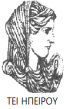 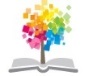 20
ΔΙΑΤΑΡΑΧΕΣ ΦΩΝΗΣ, Ενότητα 0, ΤΜΗΜΑ ΛΟΓΟΘΕΡΑΠΕΙΑΣ, ΤΕΙ ΗΠΕΙΡΟΥ - Ανοιχτά Ακαδημαϊκά Μαθήματα στο ΤΕΙ Ηπείρου
Σημείωμα Αδειοδότησης
Το παρόν υλικό διατίθεται με τους όρους της άδειας χρήσης Creative Commons Αναφορά Δημιουργού-Μη Εμπορική Χρήση-Όχι Παράγωγα Έργα 4.0 Διεθνές [1] ή μεταγενέστερη. Εξαιρούνται τα αυτοτελή έργα τρίτων π.χ. φωτογραφίες, Διαγράμματα κ.λ.π., τα οποία εμπεριέχονται σε αυτό και τα οποία αναφέρονται μαζί με τους όρους χρήσης τους στο «Σημείωμα Χρήσης Έργων Τρίτων».
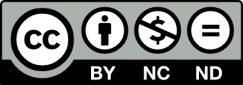 Ο δικαιούχος μπορεί να παρέχει στον αδειοδόχο ξεχωριστή άδεια να  χρησιμοποιεί το έργο για εμπορική χρήση, εφόσον αυτό του  ζητηθεί.
[1]
http://creativecommons.org/licenses/by-nc-nd/4.0/deed.el
Τέλος Ενότητας
Επεξεργασία: Βαφειάδης Νικόλαος
Πρέβεζα, 2015
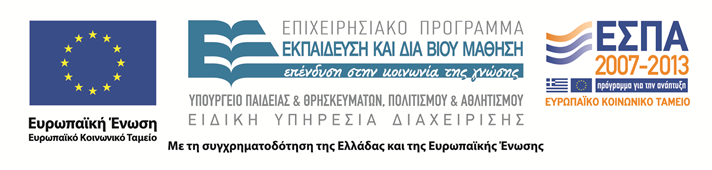 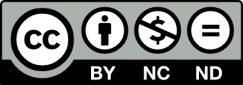 Σημειώματα
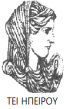 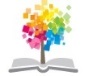 23
ΔΙΑΤΑΡΑΧΕΣ ΦΩΝΗΣ, Ενότητα 0, ΤΜΗΜΑ ΛΟΓΟΘΕΡΑΠΕΙΑΣ, ΤΕΙ ΗΠΕΙΡΟΥ - Ανοιχτά Ακαδημαϊκά Μαθήματα στο ΤΕΙ Ηπείρου
Διατήρηση Σημειωμάτων
Οποιαδήποτε  αναπαραγωγή ή διασκευή του υλικού θα πρέπει  να συμπεριλαμβάνει:

το Σημείωμα Αναφοράς
το  Σημείωμα Αδειοδότησης
τη Δήλωση Διατήρησης Σημειωμάτων
το Σημείωμα Χρήσης Έργων Τρίτων (εφόσον υπάρχει) 

μαζί με τους συνοδευόμενους υπερσυνδέσμους.
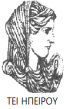 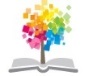 24
ΔΙΑΤΑΡΑΧΕΣ ΦΩΝΗΣ, Ενότητα 0, ΤΜΗΜΑ ΛΟΓΟΘΕΡΑΠΕΙΑΣ, ΤΕΙ ΗΠΕΙΡΟΥ - Ανοιχτά Ακαδημαϊκά Μαθήματα στο ΤΕΙ Ηπείρου
Τέλος Ενότητας
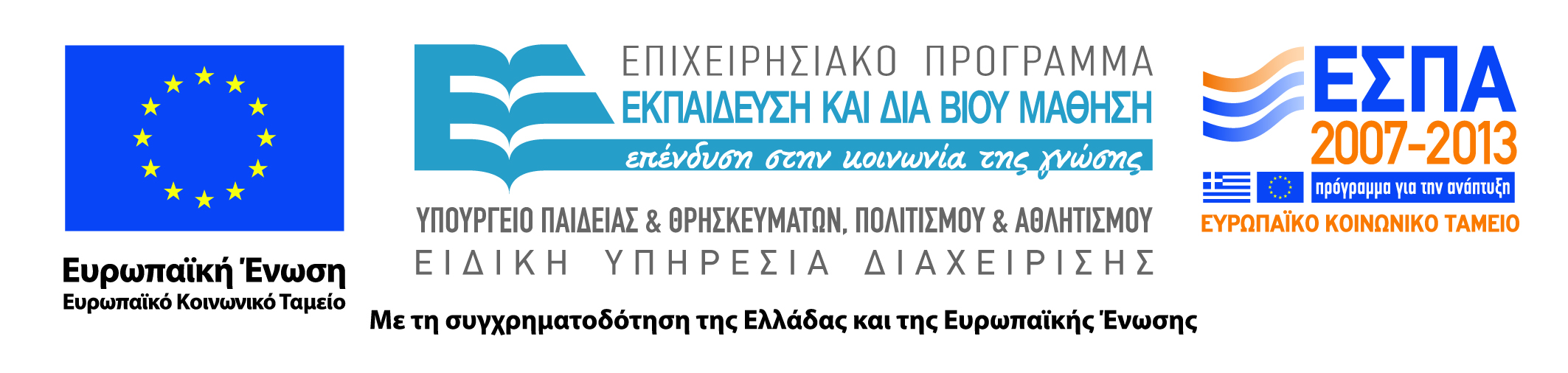 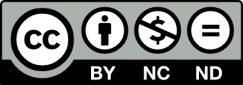